Como alterar Plano de Entregas
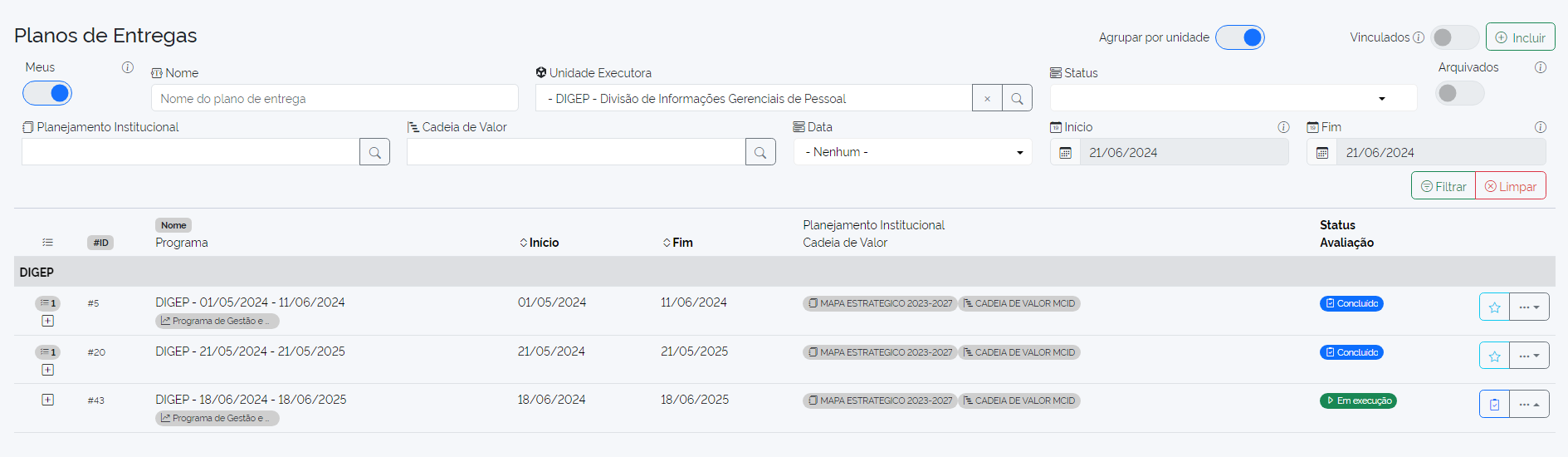 1. Dentro do campo “Planos de Entregas”, escolha o Plano que DEVERÁ ser alterado, clique em opções
Como alterar Plano de Entregas
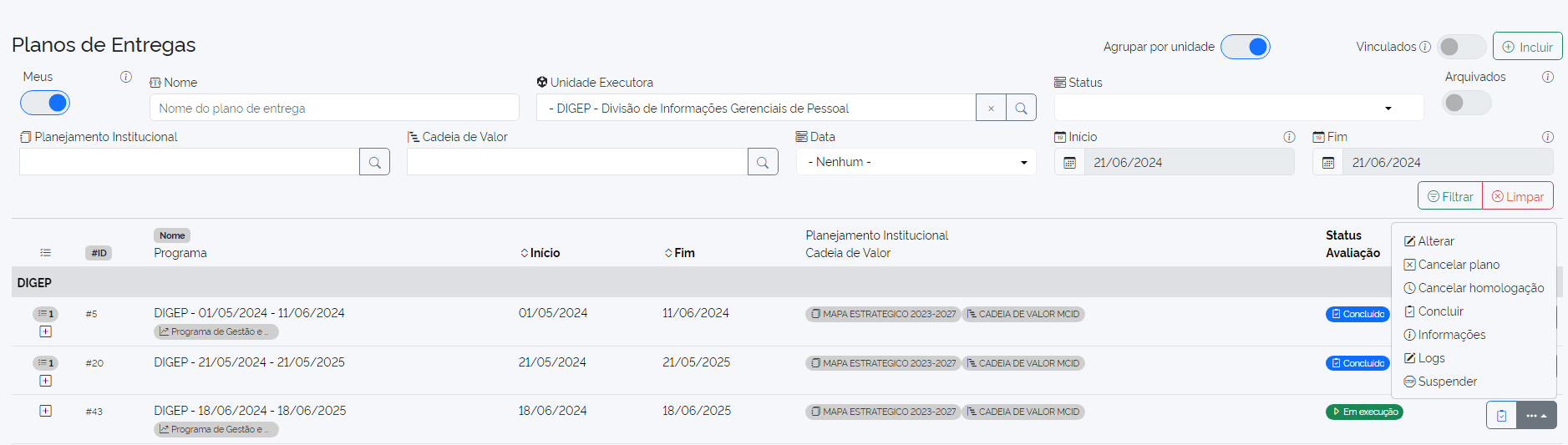 2. E escolha Alterar
Como alterar Plano de Entregas
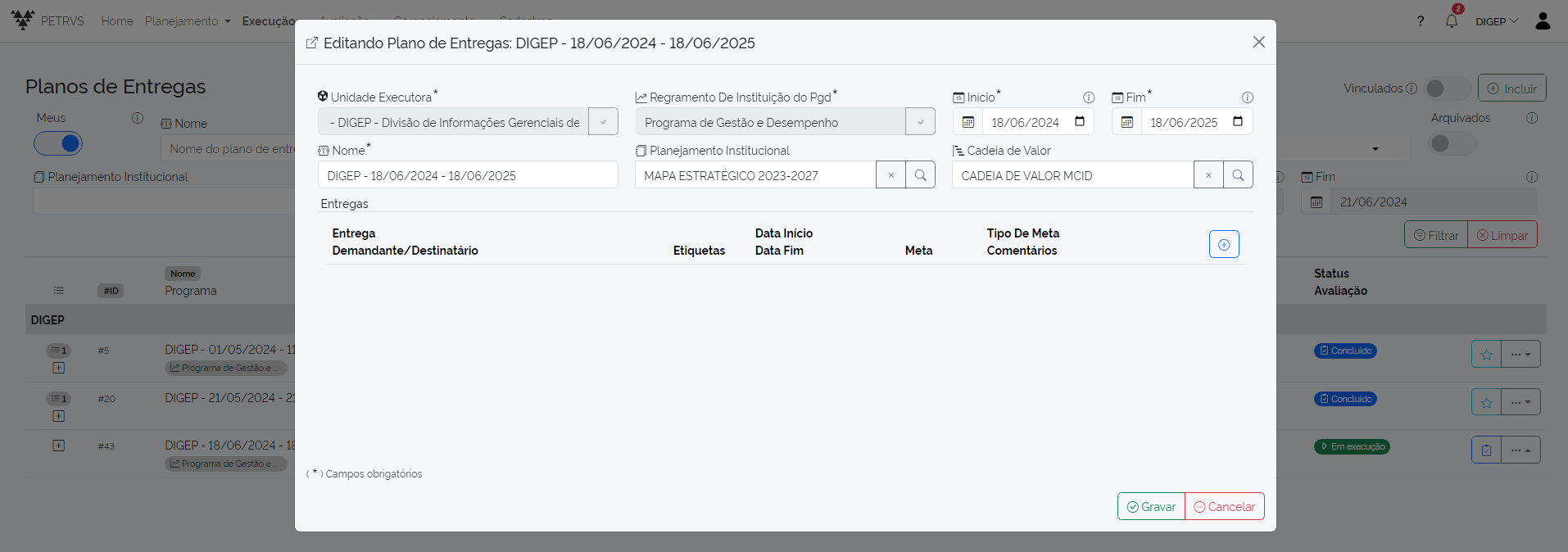 3. aparecerá a tela a ser editada, faça as alterações e clique em Gravar
Como cancelar Plano de Entregas
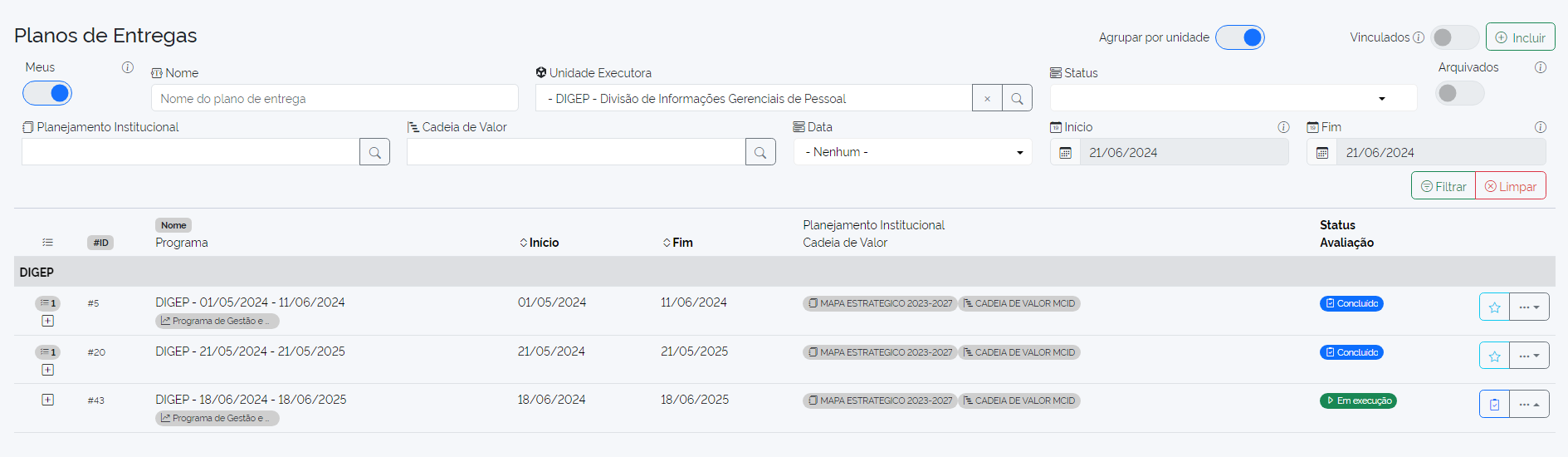 1. Dentro do campo “Planos de Entregas”, escolha o Plano que será cancelado, clique em opções
Como cancelar Plano de Entregas
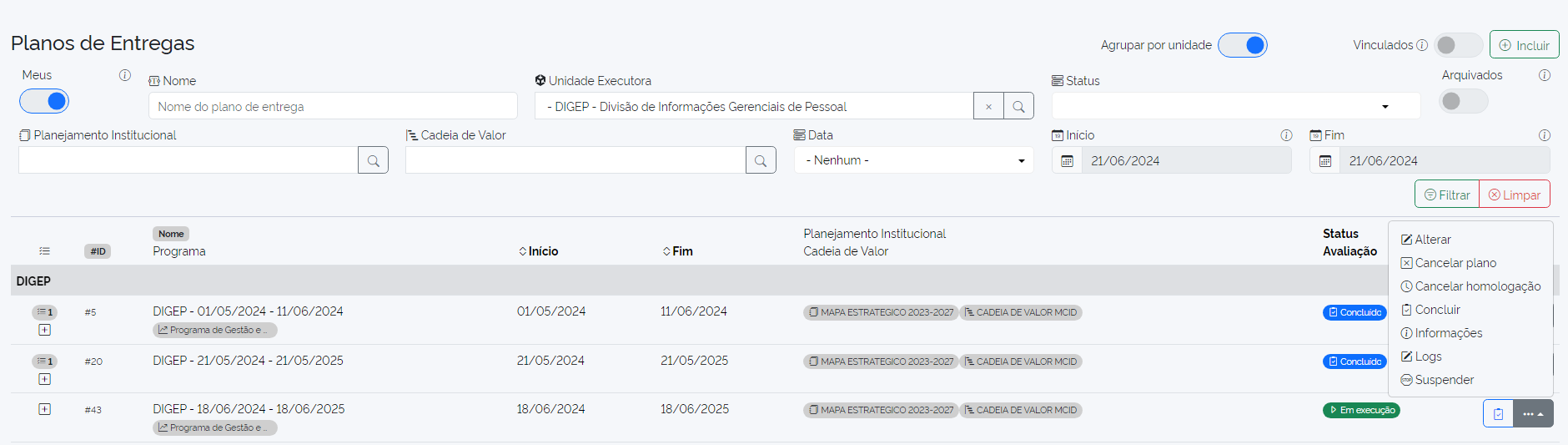 2. e escolha cancelar plano
Como cancelar Plano de Entregas
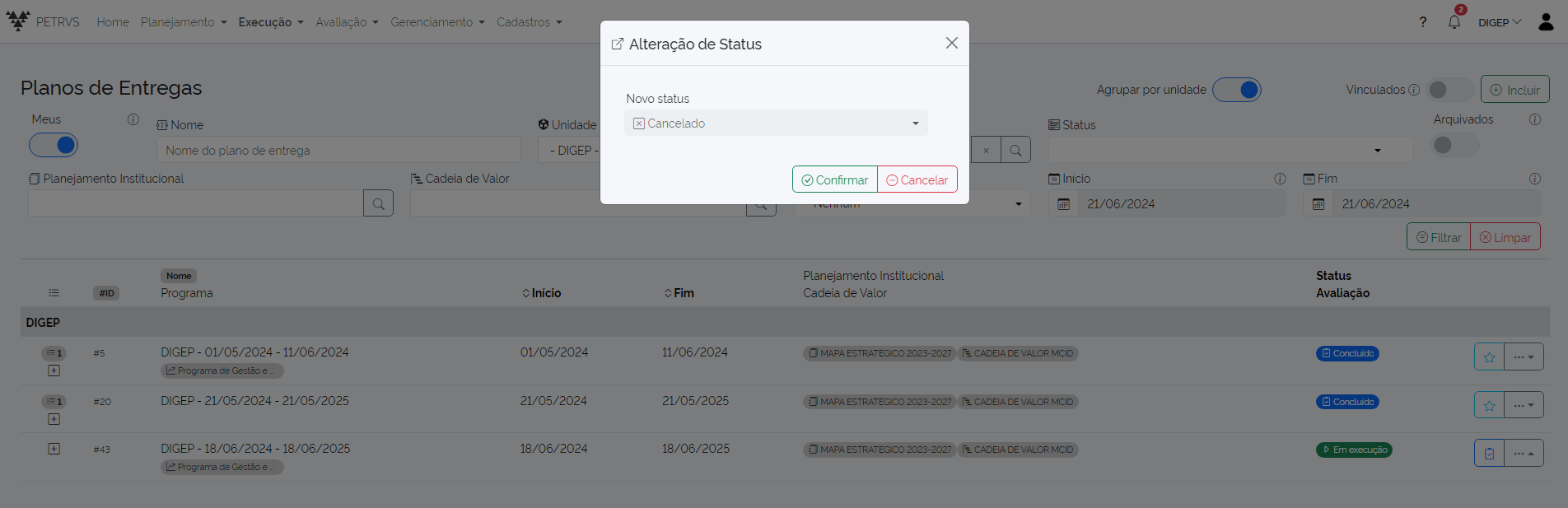 3. aparecerá a tela de alteração de status, clique em confirmar
Como suspender Plano de Entregas
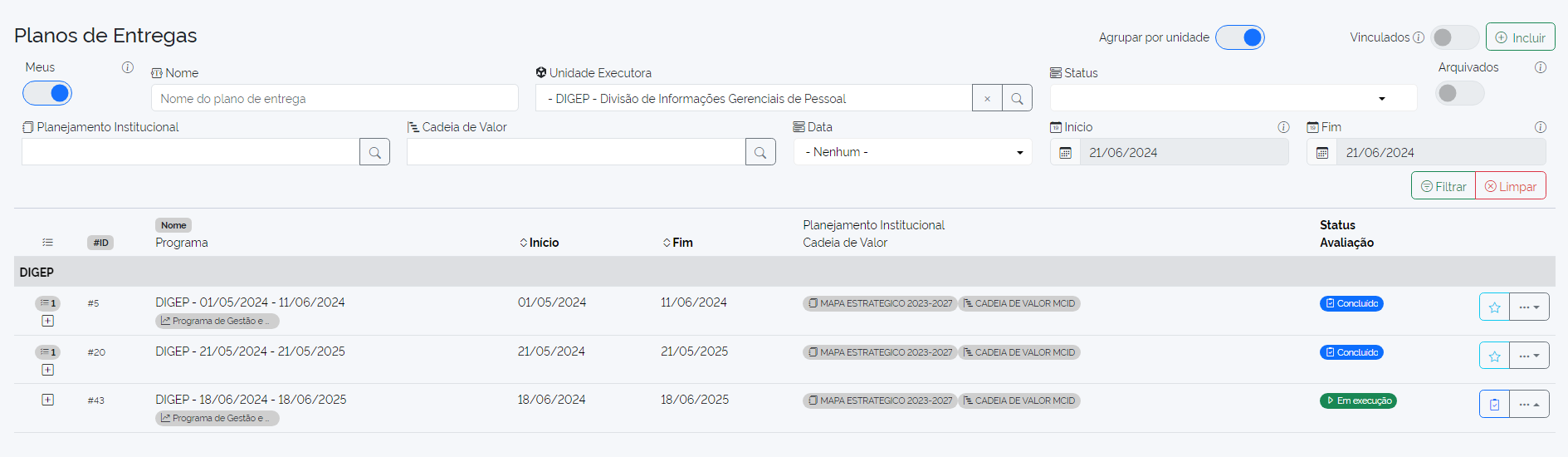 1. Dentro do campo “Planos de Entregas”, escolha o Plano que SERÁ SUSPENSO, clique em opçõeS
Como suspender Plano de Entregas
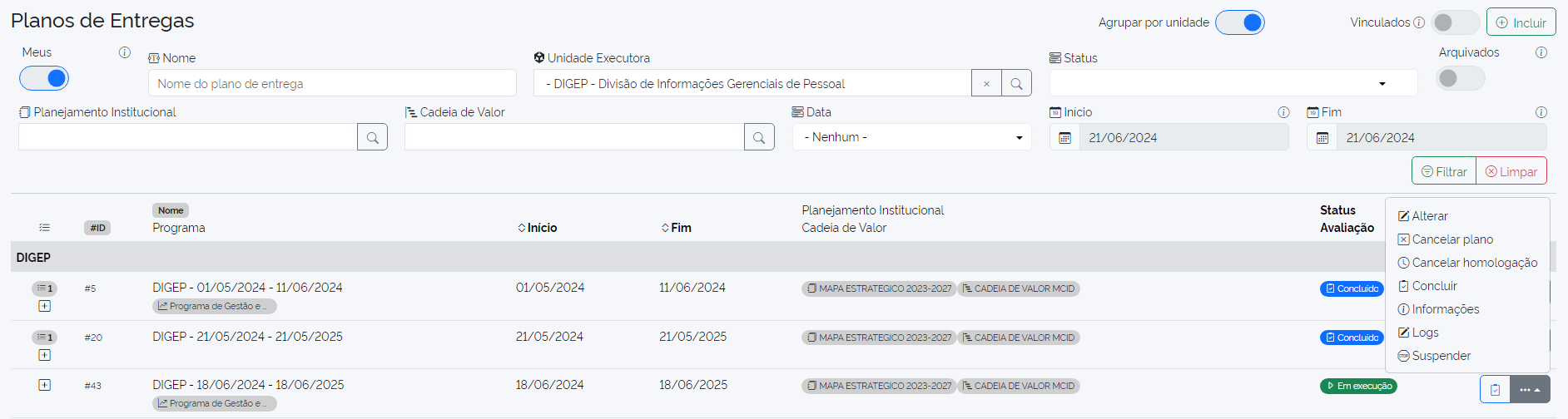 2. e escolha SUSPENDER
Como suspender Plano de Entregas
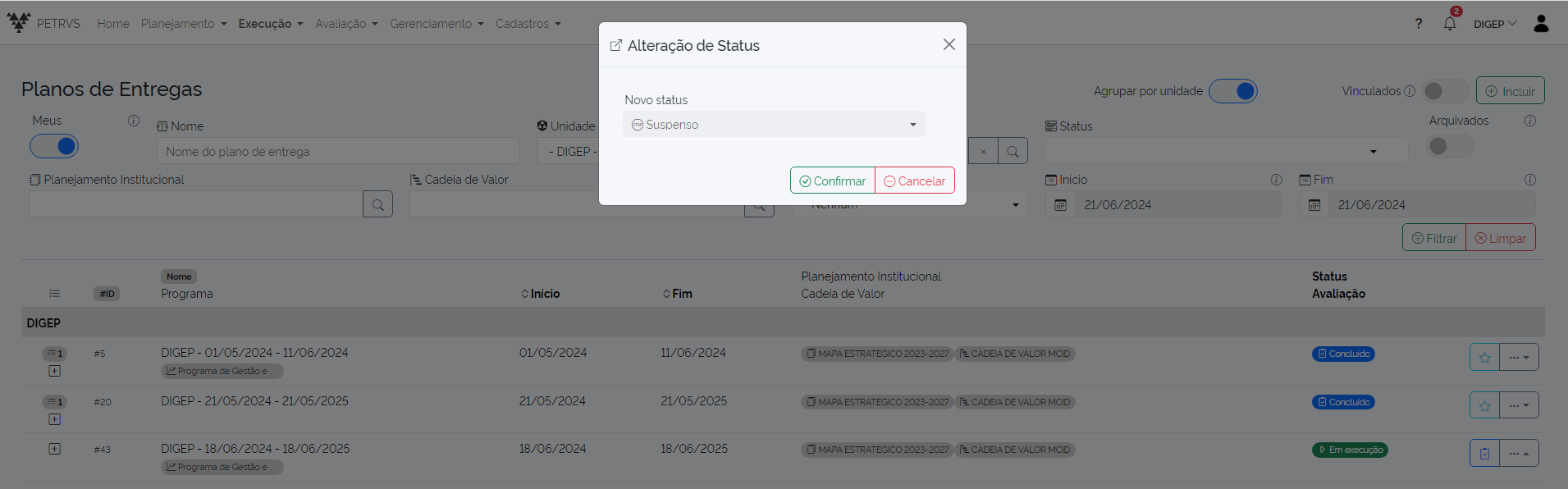 3. aparecerá a tela de alteração de status, clique em confirmar
Como EXCLUIR Plano de Entregas
OBS.: POSSÍVEL ANTES DA HOMOLOGAÇÃO
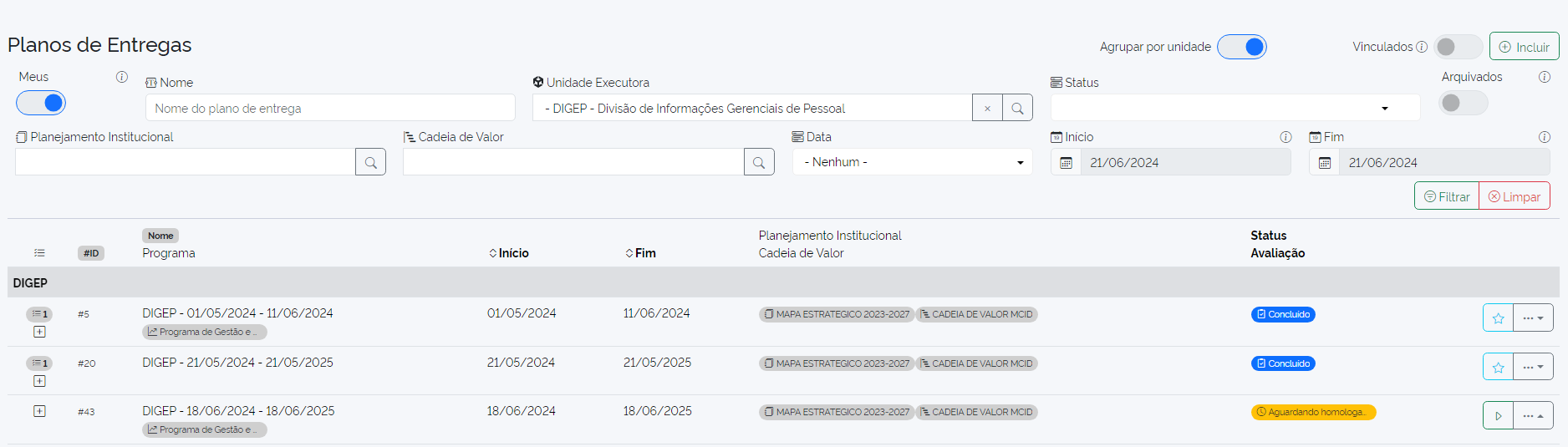 1. Dentro do campo “Planos de Entregas”, escolha o Plano que SERÁ EXCLUIDO, clique em opçõeS
Como EXCLUIR Plano de Entregas
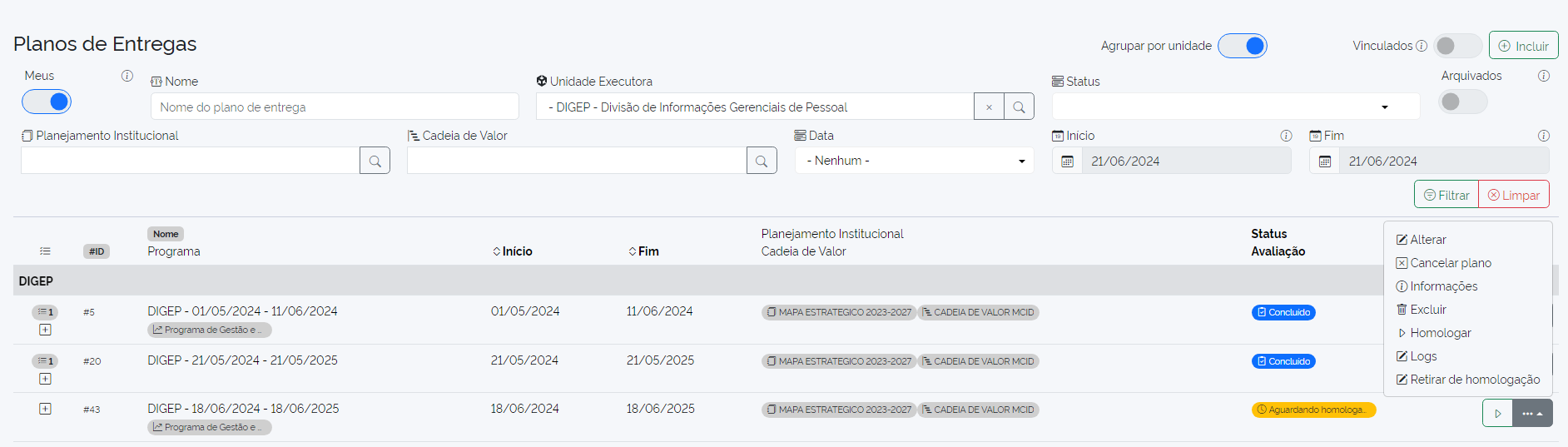 2. e escolha EXCLUIR
Como EXCLUIR Plano de Entregas
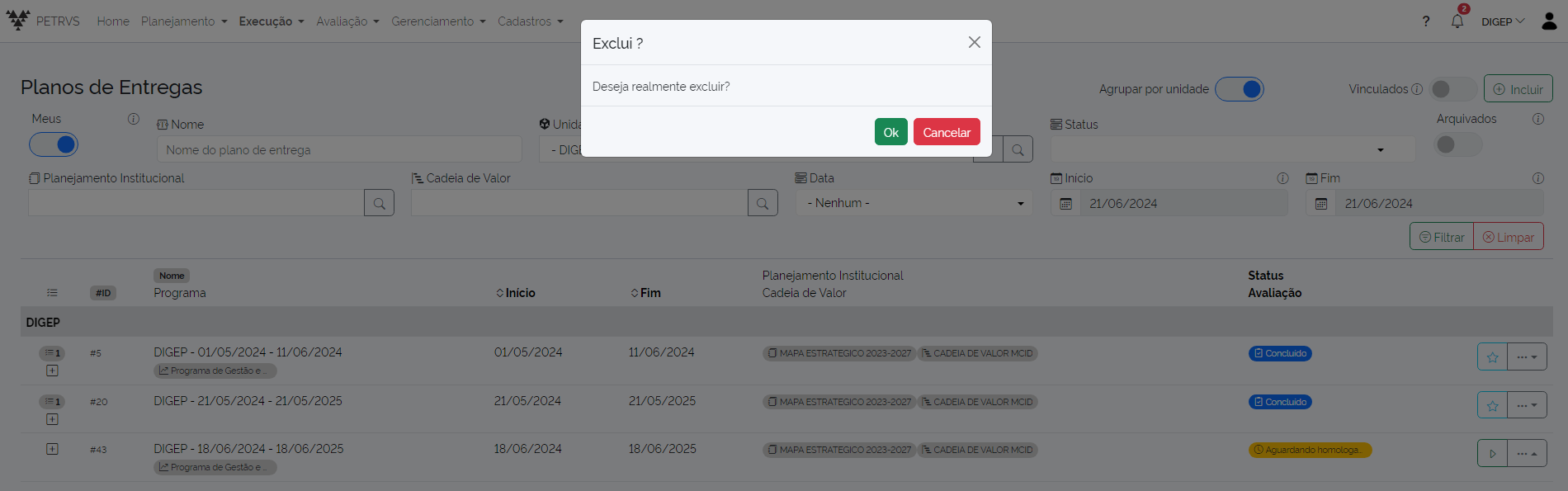 3. CONFIRME A EXCLUSÃO, CLICANDO EM “OK”